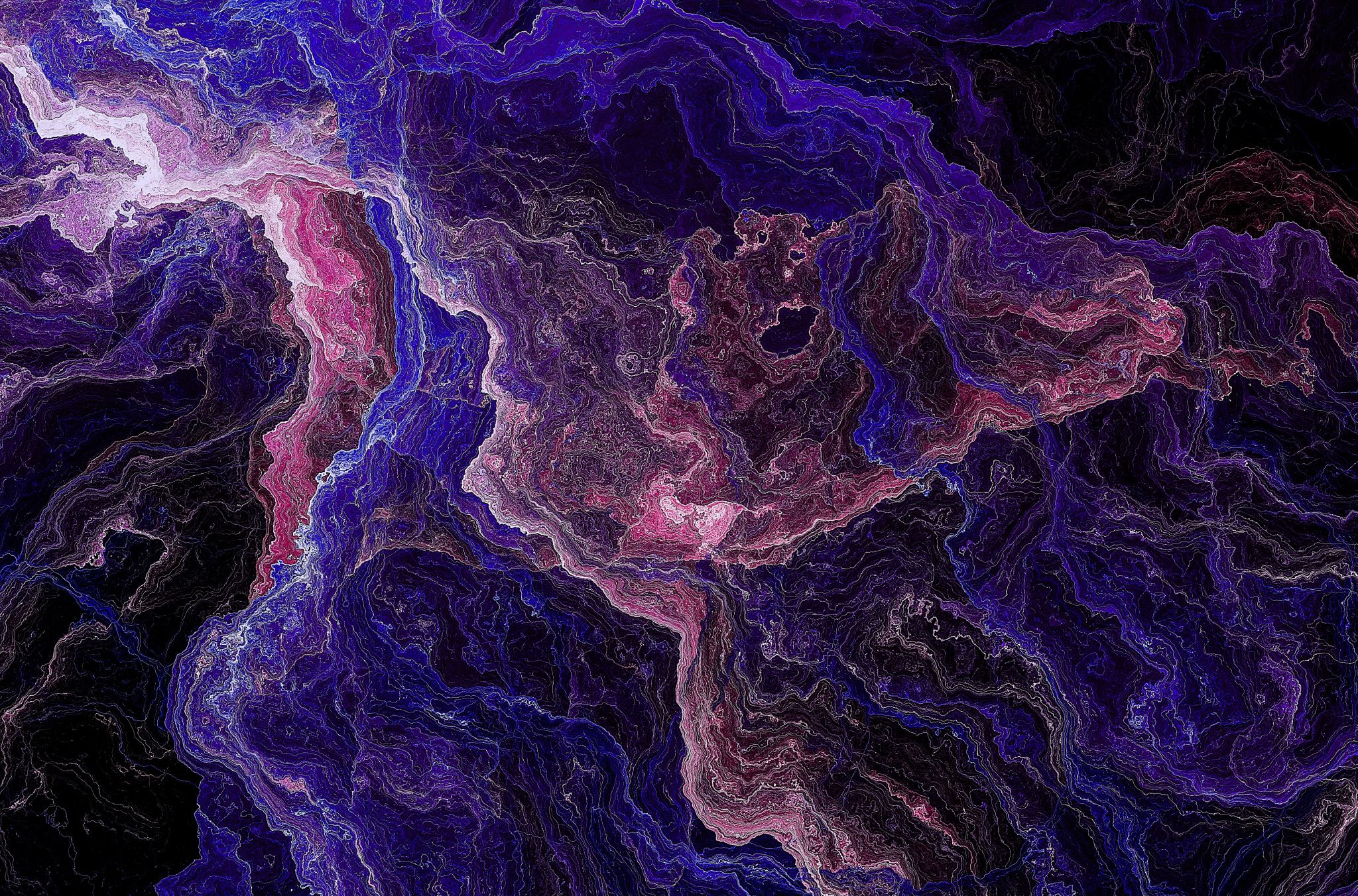 The future is Now: AI Driven Innovation for the forward-thinking Law Firm
Sonjui Kumar – Partner, KPPB Law
Lourdes Fuentes – CEO & Founder, Karta Legal LLC
Nicole Tineo – COO, Karta Legal LLC
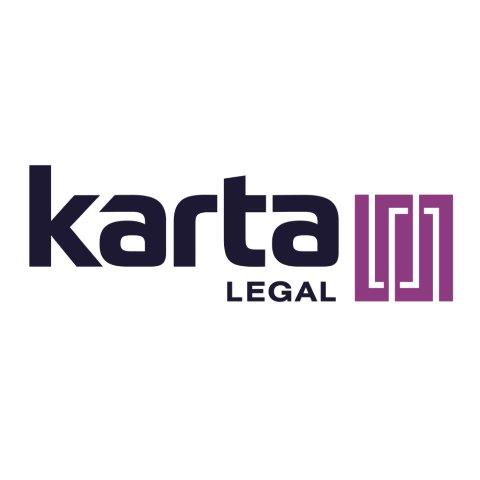 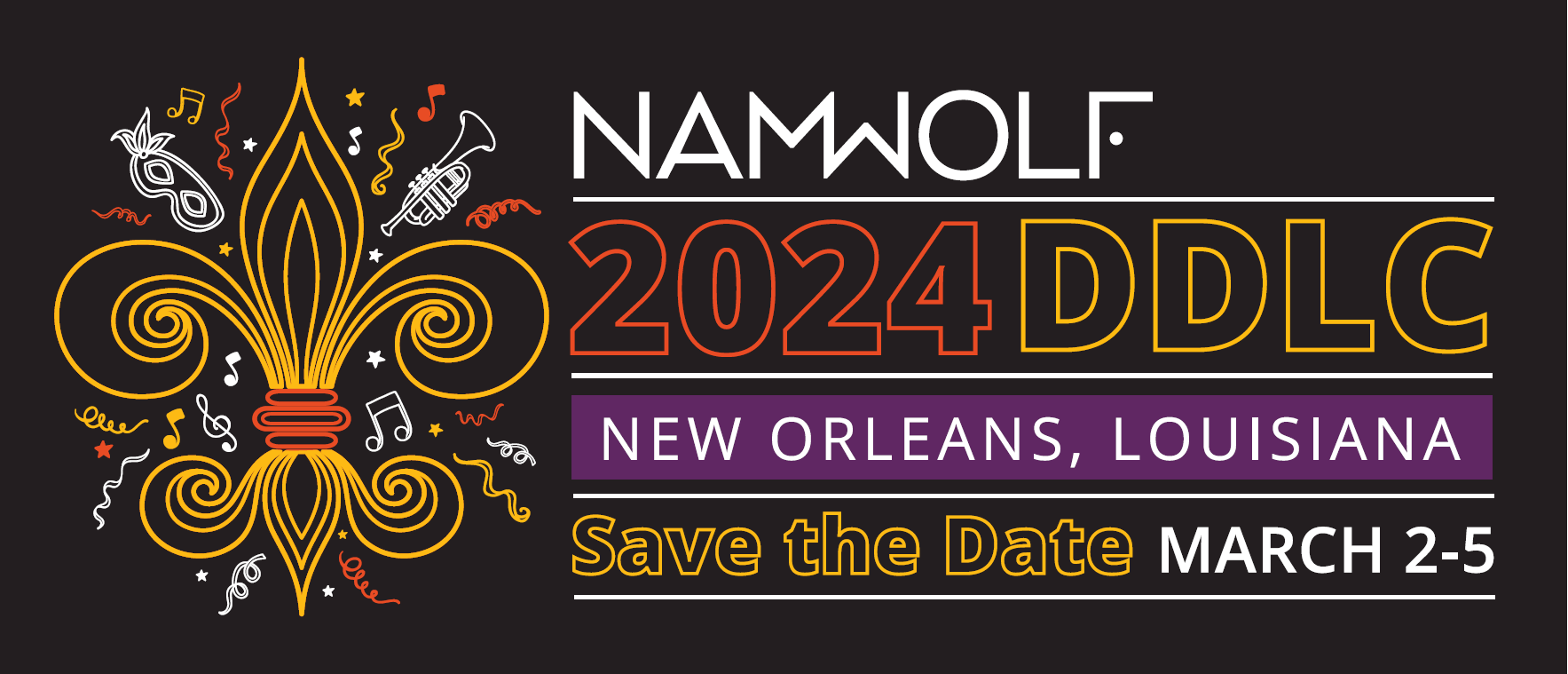 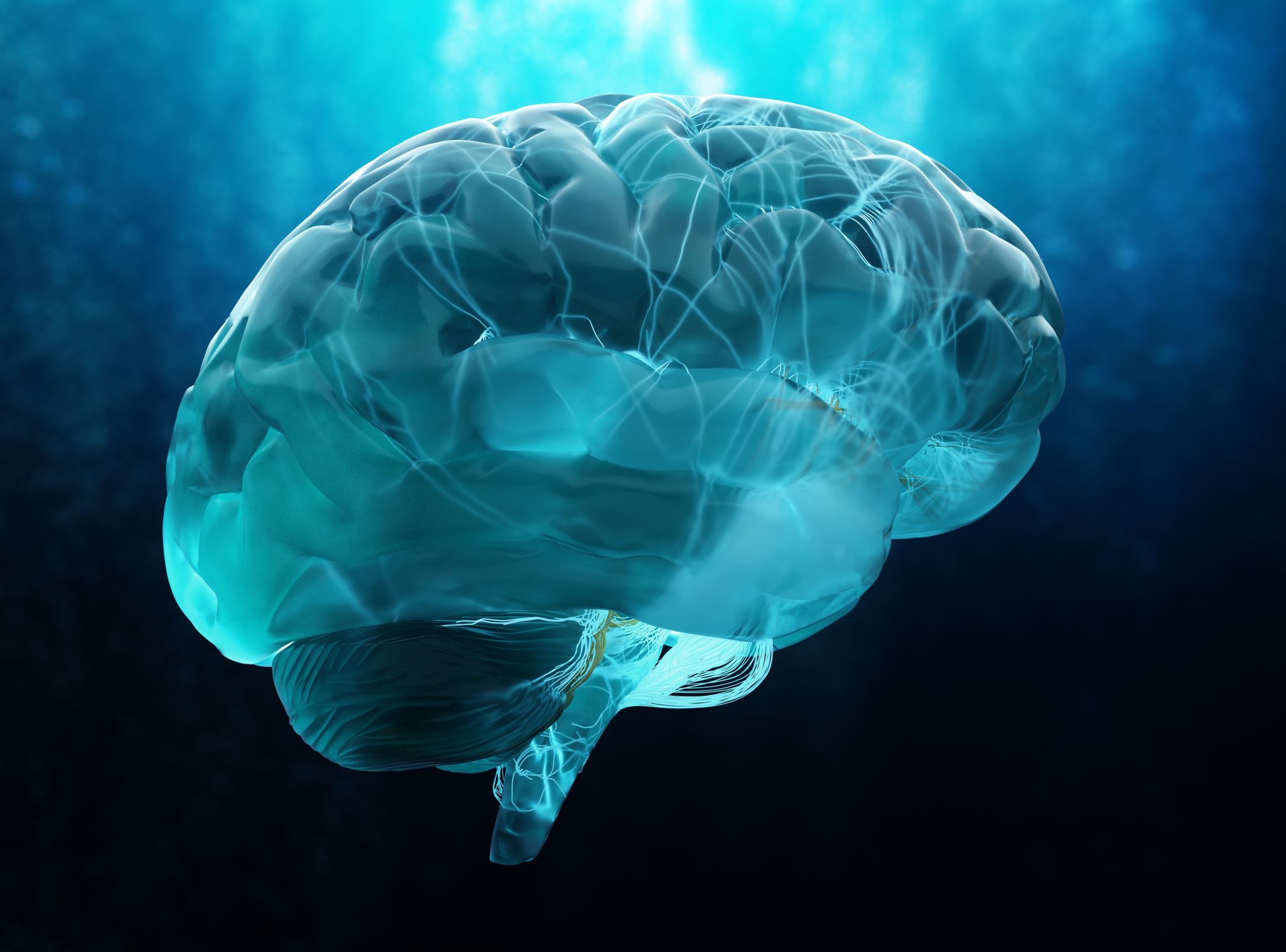 Generative AI Defined
Current Applications in Law
Benefits for Legal Practices
Real-World Examples & Case Studies
Understanding generative ai in the legal field
Roger’s diffusion of innovation model
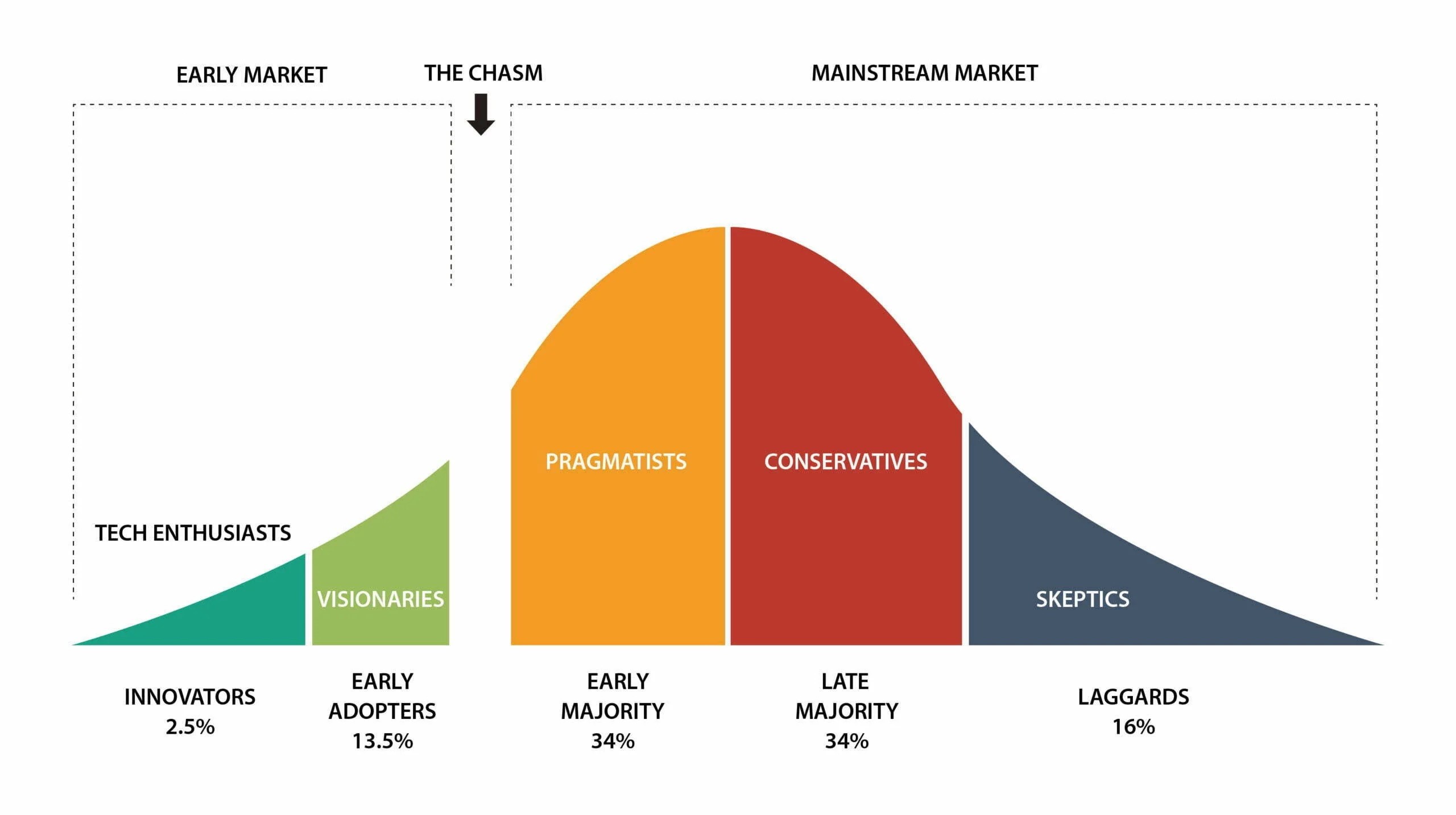 Generative AI Tools and Their Applications
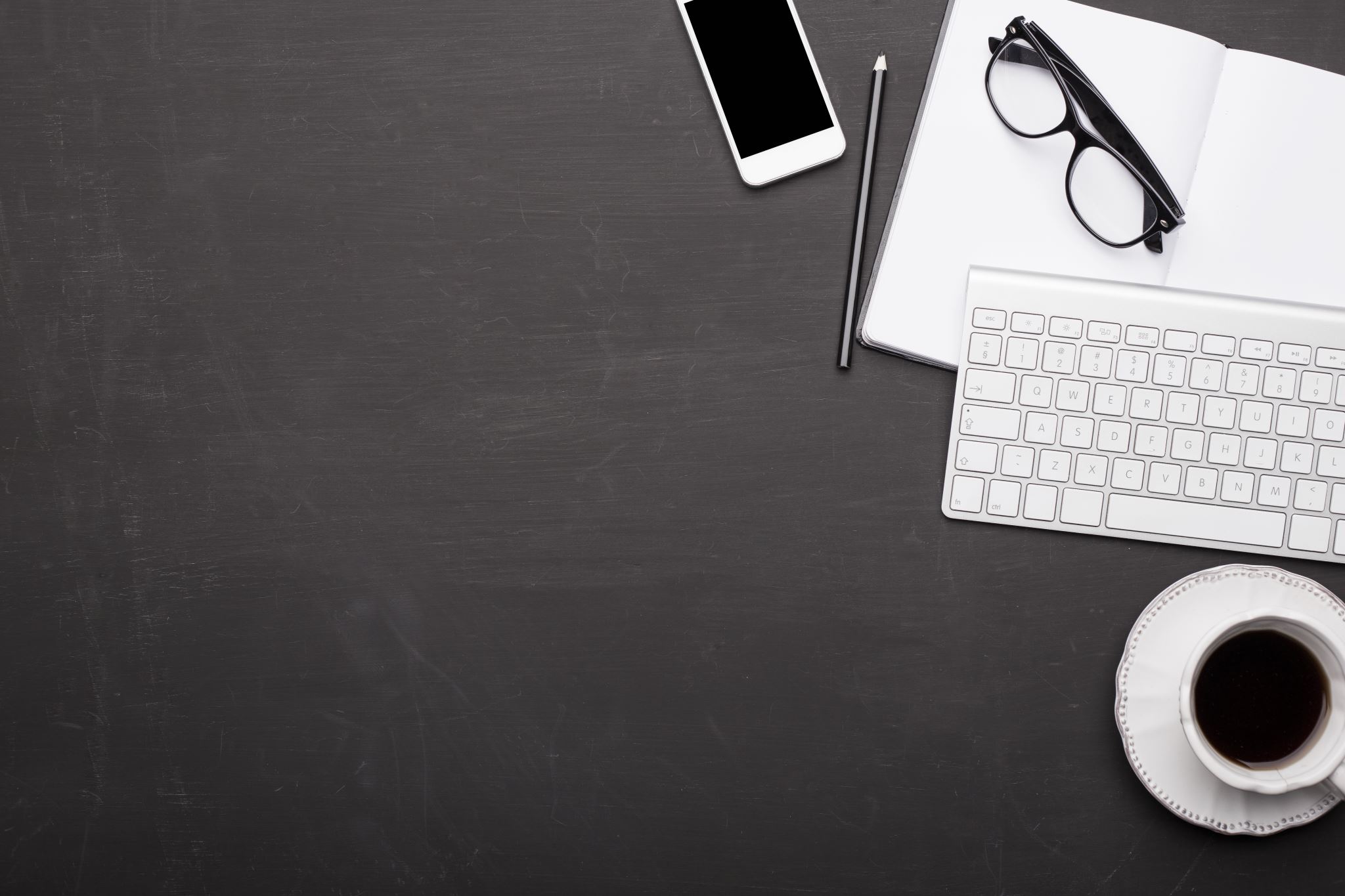 Case Management Systems
Document Management Systems
Secure Communication & Collaboration Platforms
E-Discovery & Litigation Support Tools
Timekeeping & Billing Software
Client Relationship Management (CRM) Systems
Building Your Legal Tech Stack: Essentials for Today’s Practice
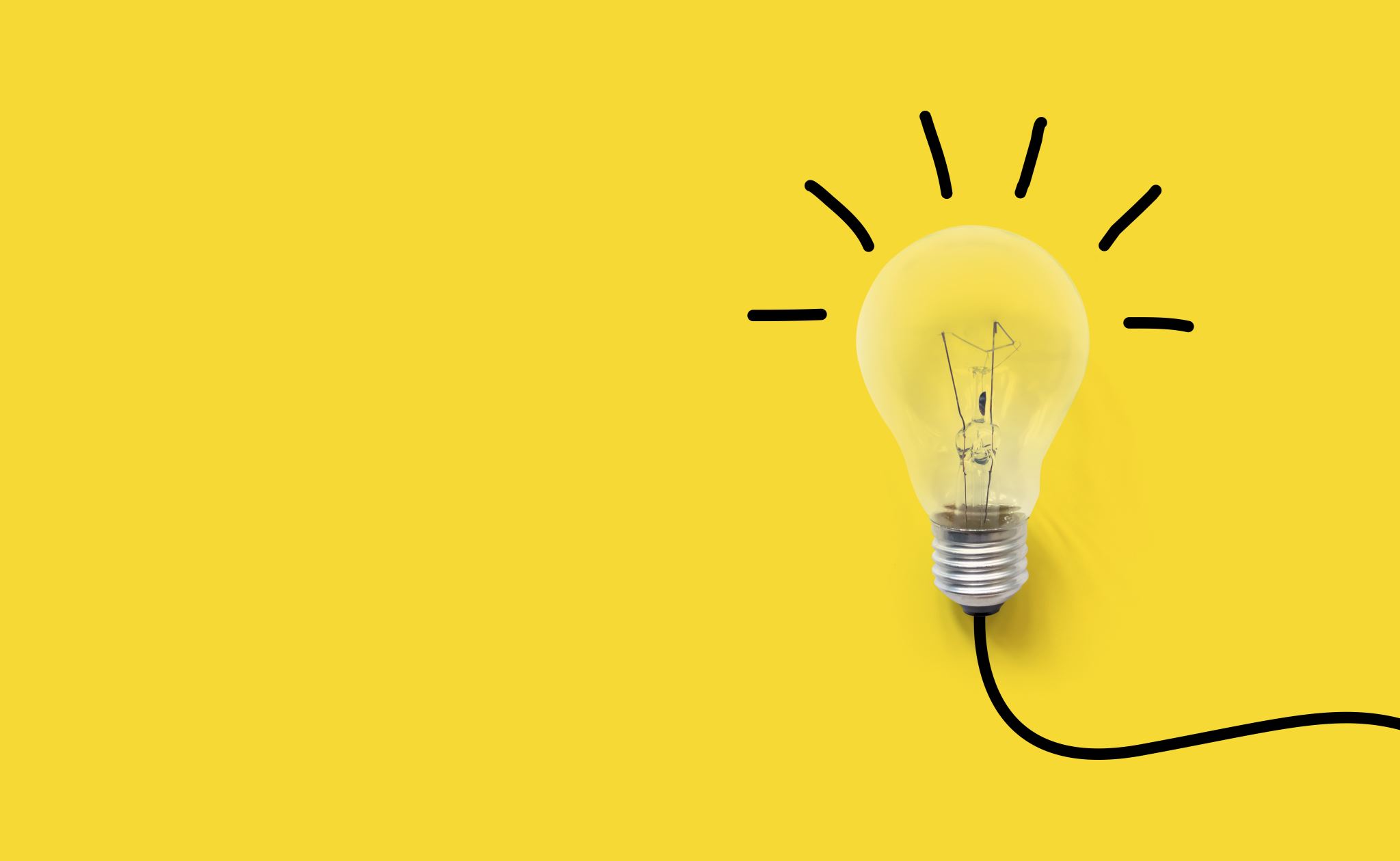 Strategies for Seamless Integration
Training & Adaptation for Legal Teams
Ethical Considerations & Best Practices
Managing Client Expectations &        Data Security
Integrating Generative AI into Your Legal Tech Stack
Roadmap for Implementation
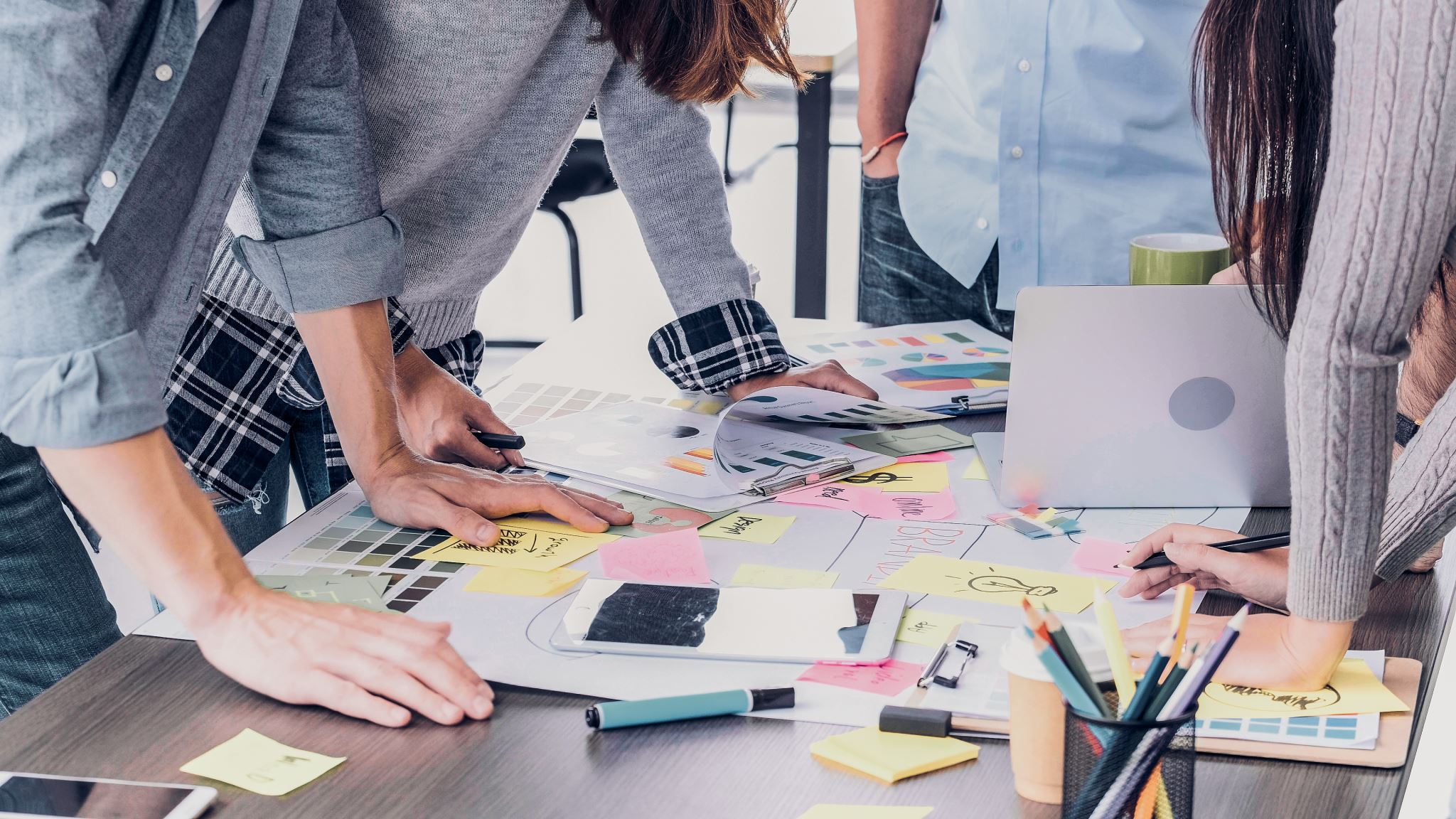 Group Discussion & Idea Sharing
Interactive Workshop
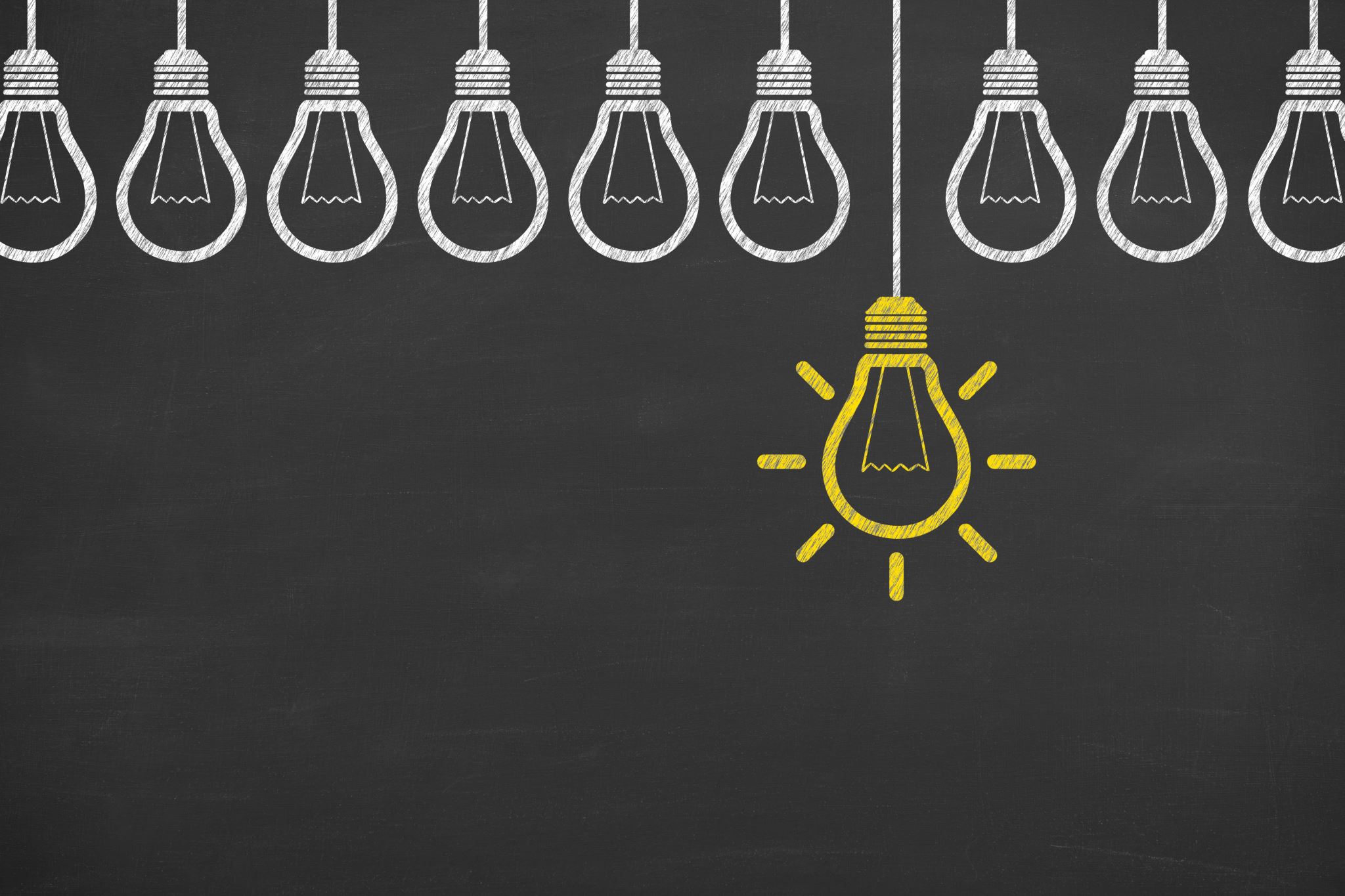 Conclusion
Summary of Key Takeaways
Call to Action: Embracing Innovation for Growth and Efficiency
Question
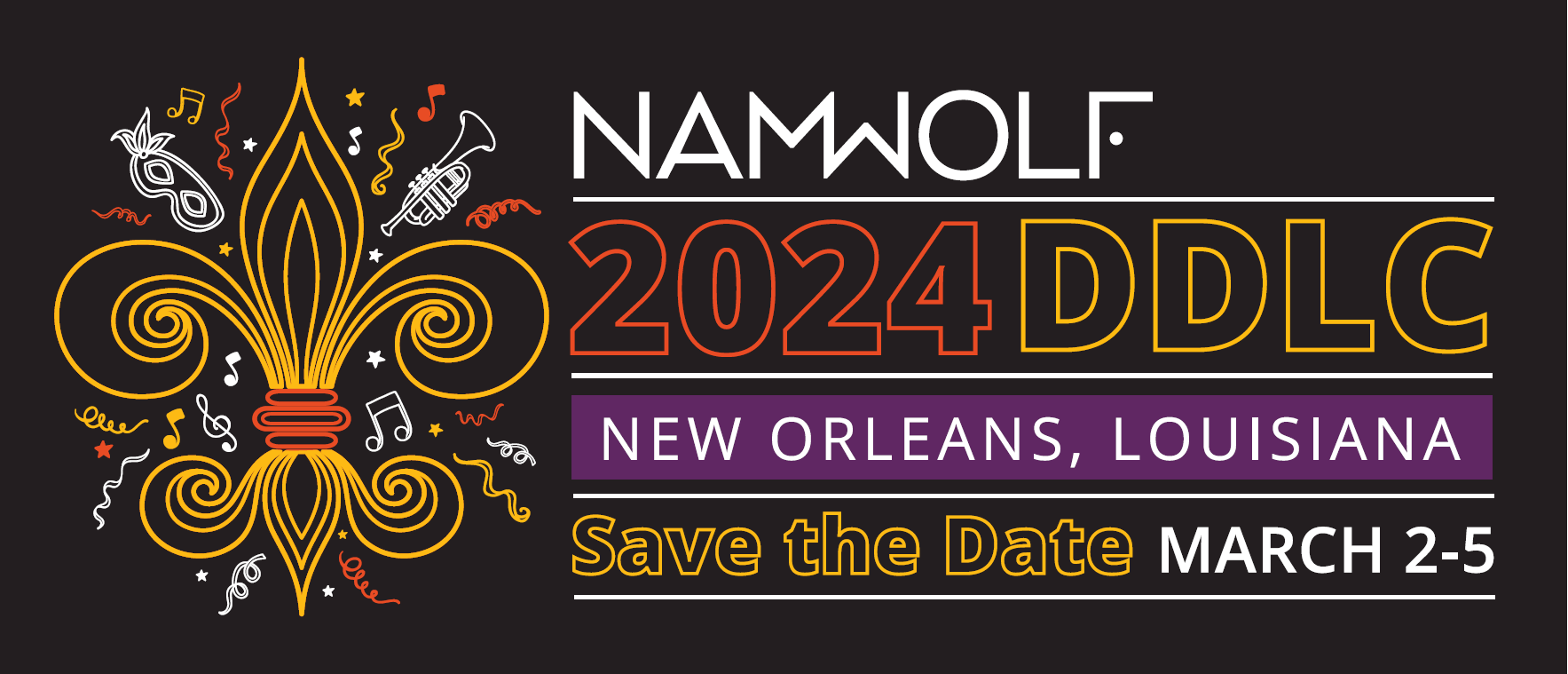 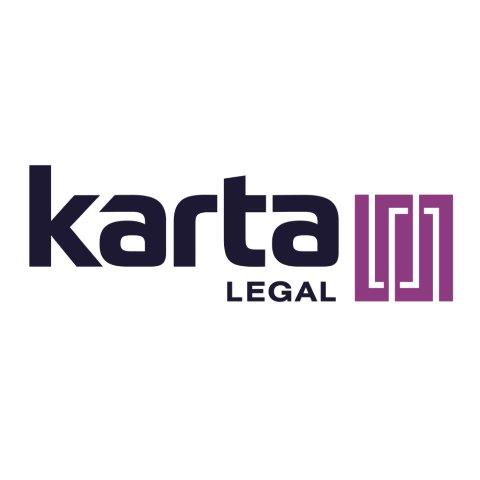